Young people’s views of contact

Prof Beth Neil
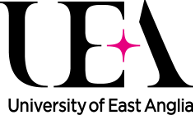 [Speaker Notes: This presentation draws on findings from the third wave of the contact after adoption study. 32 adopted young people took part in interviews, and this presentation draws on this data to summarise key messages about young people's views of contact. The average age of the young people was 18 years - most were age 17 - 19 with a small number of older or younger than this. For full details of the sample check the other resources about this project on the website.

This presentation could work well in combination with watching the film of adopted young people and/or discussing one of the case studies (or the needs of an adopted child you are parenting/working with).]
Young people’s satisfaction with
contact arrangements
16% were unsatisfied with their contact
31% had mixed views
53% were satisfied with their contact
Young people mainly ‘endorsed the familiar’ and
most saw some benefits in having contact
Type of contact (including no contact) did not  relate to satisfaction with contact
High satisfaction with contact linked to better
overall adjustment
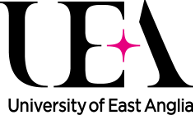 [Speaker Notes: The research team rated young people's satisfaction with contact from the whole of their interview and young people were categorised as either "satisfied", "unsatisfied" or "mixed" in terms of their overall view of all the contact they had experienced with their birth family since they had been adopted. So the satisfaction ratings could, for some young people, relate to an overall rating of a number of different contact arrangements.

As the data show, over half of the young people were satisfied with the contact they had experienced with birth family members. Just under one third had mixed views. Less than one in five were unsatisfied with the openness they had experienced.

Within each of the levels of satisfaction there are examples of young people who had quite high levels of contact, and those who had lower levels of contact or even no contact. Thus it did not seem that the type of contact per se related strongly to young people's overall satisfaction. It was much more the case that where young people had had fairly stable and predictable arrangements over the years they tended to be satisfied. Where contact had stopped and started for various reasons young people were less satisfied. 

The young people who were satisfied with their contact tended to be the young people who were better adjusted overall. This could be because some people who were well adjusted had the resources to cope with the complexities of birth family contact. In contrast young people who were troubled might have found birth family contact more troubling, as they had less resources to cope. But in some cases young people explicitly linked their emotional well-being to contact. Other studies have found this link between satisfaction with contact and adjustment - where contact was not as the young person wished it would be this could make them unhappy and could sometimes affect their behaviour.

The fact that young people tended to endorse or approve of contact arrangements similar to their own contact arrangements suggests how - for these young people placed for adoption early in life-  contact plans set out from the start of their placement had come to be seen as "normal" to them.]
High satisfaction (n=17)
5 had ongoing direct contact, 6 had minimal  contact, 6 had indirect contact (4 of these had  now met birth family)
All had stable contact pathways
“ I wouldn’t change anything about the contact  because its been just right” (sends letters to  birth family)
“Its good, I don’t think there is any way that it
could be done better” (face-to-face contact)
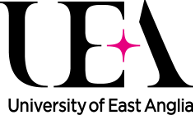 [Speaker Notes: Here we can see that young people who had stable contact arrangements over the years tended to be very satisfied with the contact - this seemed to be true regardless of the amount and type of contact. So predictability and reliability of contact arrangements seems important.

At the planning stage therefore it's important to think about what realistically can be maintained in a stable way over the years. If contact plans are too ambitious and they fail, this may lead young people to be dissatisfied.

Of course it needs to be remembered that the stability of contact over the years is undoubtedly related to the quality of contact. Contact had stayed basically roughly the same for these young people because it was working - there was no need to make major adjustments. Some young people in this group had decided to make changes to their contact on reaching adulthood (for examples to meet up with the birth parent, or to stop contact), but these changes in adulthood were not counted as signs of change or discontinuity in the contact]
Mixed satisfaction (n=10)
Contact had mostly been inconsistent
Some were unhappy when birth family reduced  contact: “If I could get my mum to write to me I  would do that”
Others reduced contact themselves because they
found it hard to cope with:
“I used to write quite a lot but I don’t write  anymore, my dad writes it and then I read it over…I  just wanted to leave it… because I just wanted to get  on with my life, because I was in such a state”
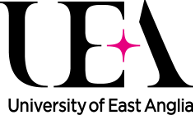 [Speaker Notes: Typically the young people in this group had experienced contact arrangements which either they or their adoptive parents had reduced or changed, or their birth parents had changed/reduced. In some cases these changes in contact (particularly reductions in contact) were a result of the contact not being experienced positively by one or more parties. But in other cases it was unfortunate circumstances such as the death of the birth relative that had led to contact stopping.]
Mixed satisfaction
Some had good contact with some relatives
but wanted more contact with others:

“I just want to see him. I want to see him. I want  to meet him, and if he’s a horrible person I’ll  deal with that then. I’d rather think positive  about him because he hasn’t done anything  wrong yet, not personally that I’ve experienced”
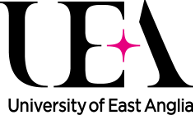 [Speaker Notes: This slide reflects another reason why some young people were rated as having "mixed" satisfaction with contact. Although some part of their contact plan was working (for example contact with their birth mother), other contact arrangements were either not working or the young person was unhappy because they had no contact with the birth relatives. In particular there were some young people who were quite unhappy that they had no contact with their birth father, or his side of the family.]
Low satisfaction (n=5)
One person had direct and indirect contact,
but had stopped this:
“I was very emotional and I just wanted to focus  on one family rather than two. And it was  difficult enough with this family, let alone other  things… It's weird”
Others regretted a lack of contact over the  years
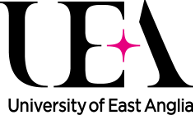 [Speaker Notes: Most of the young people in this small group (four of five) were unhappy because they had not had much contact with their birth family and they regretted this. But the group includes one young person who had had quite a lot of contact. The contact itself was not difficult as such, but this emotionally troubled young person could not cope with it on top of the other stresses and strains of their teenage years.]
I think you should be allowed some sort of contact, even  if it's just once a year … So you can see them instead of  having to wait until you’re older. When you start  becoming a teenager… you start thinking more and more  into it.	I was naughty at school and it might have helped  me because it's like constantly on your mind. At 13, 14 I  was ready to meet them. And knowing that I couldn't  wasn't a good thing. I know they say it's 16 or 18, but  sometimes you're ready before that. At 14 I was ready to  meet [my birth mother] and it might have helped me out.  (Male, 20. No contact with birth mother, met her age 16)
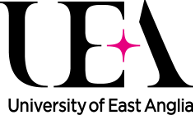 [Speaker Notes: This is a case example of young person in our study who had been very unhappy with his contact plans. He was placed around about the age of four-old enough to know and remember his birth family. When younger he happily accepted the lack of contact with his birth mother, but in his teenage years his need to know about and have contact with her resurfaced very strongly. As the quote suggests, he felt that his  unmet need for contact (both professionals and his adoptive parents were worried that contact would be upsetting for him as he was a troubled teenager) was something that was contributing towards his emotional problems.

One of the key messages of the study is that contact arrangements need to be kept under review- this case illustrates this point. Might it have been better to take a risk and let this young man reconnect with his birth mother in mid adolescence? As it happened, he went to find her anyway at age 16. Another point for discussion is whether some ongoing life story work might have helped this young person deal with his feelings about his mother, and form a realistic understanding of who she was and why he needed to be adopted? A third question – should the contact have been cut off in the first place?]
Benefits of contact for adopted young
people
Information Needs


Relationships


Openness in Adoptive Family
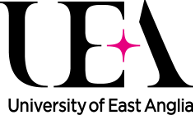 [Speaker Notes: The main benefits that young people talked about in relation to having contact with birth relatives fell into these three main categories each of which will be discussed on the following slides.]
Who am I  like?
Do my  birth
family care
about me?
Why was I  adopted?
Finding
out…
How are
my birth  family  now?
Where do  I come  from?
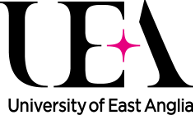 [Speaker Notes: Contact with birth relatives provided young people with information about their birth family and their background. This was true regardless of the quality of contact. For example, some young people felt that having quite difficult letters or meetings with a troubled birth parent had given them a realistic idea of why they could not have stayed with this parent. Other young people focused more on positive family resemblances, or gaining reassurance about their birth family's well-being or feeling towards them.

Although young people could gain a lot of information from contact, letters or meetings quite often didn't present the whole story. So it is important to remember that the actual contact arrangements are just one factor that can help young people really understand who they are and where they have come from. Other aspects like talking to adoptive parents, life story work, archived material or documents etc are all part of the picture.]
[My parents have] always  been really open about it,  we don’t have to be scared  of ‘can we talk about our  birth family in front of  them, will they get upset?’
[Getting letters back] makes  you kind of feel that that even  though we’re not with them,  they still care,…they didn’t  just completely dismiss us.
It’s nice to be able to see her and have a complete picture  of her… [What I’ve got out of contact is] knowing who she  is and what she was like, rather than thinking ‘she could  be like this’ -	it’s like you can have this whole little fantasy  world... and once you see her, you know it’s not going to  happen
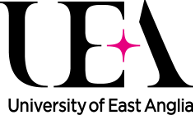 [Speaker Notes: These quotes are self-explanatory. The film of adopted young people talking about their experiences of contact presents a really rich picture of young people's views and is well worth watching.]
17 year, face-to-face contact with
birth mother and grandmother
She was like a proper nan…She’d do  stupid little nan things, and even  though you only used to see her at  this place, I don’t know, I’d go and  give her a hug. I really liked seeing  her
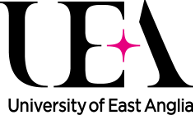 [Speaker Notes: Some young people formed a close relationship with their birth relatives through contact, though this was only true in a minority of cases. This development of a close relationship was seen mostly where young people had contact with grandparents - relationships with birth parents tended to remain somewhat distant and slightly awkward. But as this quote shows for some young people the contact with their grandparents felt very normal and family like. For a few young people birth grandparents were in an important source of support to them through their adolescent years.]
Challenges of contact for adopted young
people
Emotional strain
Managing loss  Unanswered questions
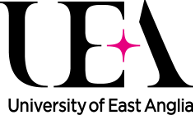 [Speaker Notes: Most things in life are neither all good nor or all bad-and this was true of contact - young people tended to identify both benefits and challenges to having contact with birth relatives. The next few slides present the challenges which tended to fall under these three headings.

Emotional strain: having contact with birth relatives almost always carried a certain amount of emotion for young people - this emotional strain seemed related to the rather formal or unnatural structure of the contact and or to the deep emotions of adoption that young people, birth relatives in their adoptive parents could all have. But although many young people identified a level of emotional strain about contact, most still felt the contact was worthwhile.

Managing loss-where birth relatives had dropped out of contact arrangements, or where they had died (which was not uncommon in our sample-both birth parents and grandparents had died), then this raised issues of loss. Some young people whose birth relatives had died felt that this was their individual loss, rather than a loss shared with the rest of their adoptive family. An interesting point for discussion and reflection is how adoptive parents can help young people manage this situation?

Unanswered questions-contact did often not give young people the whole picture or answer all their questions. This point is important - contact offers the potential for information exchange and mutual understanding - but does it actually work out like that? It's actually quite difficult to discuss sensitive issues in letters, or in meetings that take place very infrequently between people who don't know each other very well at all. And again, the issue of absent fathers came up with several young people wanting and needing to know more about their father/paternal birth relatives.]
It is good to know I was being  thought of, but at the same  time I still feel like they think  they know me and I don't  feel like I know them
It’s upsetting to see her how  she is, but I like to see that  she is okay and that she’s  safe
I don’t know how she feels. That’s one of the horrible  questions that I ask probably on a weekly basis ‘what  happens if I get to 18 and she doesn’t like me?
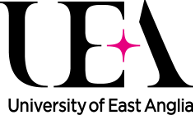 [Speaker Notes: The yellow quote is from a young person who had contact with their mentally ill birth mother. It was not easy for them to see first-hand the impact of their mother's illness, but overall they preferred to see her rather than not see her as the meeting offered some reassurance.

The blue quote is an example from a young person who felt that her birth relatives were much more emotionally invested in her that she was in them. In contact meetings therefore she felt the weight of their hope, love and expectation - but from her point of view her relatives felt somewhat like strangers. As the quote suggests she valued the contact, but also found it difficult.

The pink quote is from a young person who was very unhappy about their contact. They wanted contact with their birth mother but she failed to respond to letters. This left the young person with huge unanswered questions about their birth mother's feelings towards them.]
Practice suggestions from young
people
Contact should be available (even if
opportunity is not taken up)
Life story books are important
Keep communicating with the child about  contact
Offer support with contact beyond the age of
18
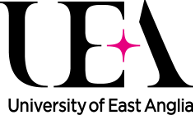 [Speaker Notes: We asked young people to make suggestions for social workers who are responsible for making and supporting contact plans for adopted children and young people. The young people had strong views about being able to decide for themselves about contact, and this was why most felt that the possibility of contact should be left open by practitioners.

Young people did tend to value the life story books that practitioners had made for them when they were young and they emphasised this is important work for social workers to do.

They wanted to have their own say about contact arrangements, particularly in the teenage years so they felt children should be asked what they wanted from contact when they were old enough.

Several young people (and some birth relatives too) were uncertain about what would happen with the contact once the young person reached the age of 18. Hence young people suggested that contact support services should not be withdrawn immediately upon them becoming an adult.]
Give the child as much
information as you can… in a  fun visual kind of way, having  maybe two books – so when  they’re a child a more visual  book and then as they get  older a little bit more  information written down
Even if the contact is only  brief…social workers should  ensure that the option of  contact is always left open
[Social workers] really need to know  how the young child feels about  it… actually ask them what kind of  contact they would like…they need  to make the options available for the  younger people, but keep the  meeting as 18
Someone could be  slightly in contact  when you're 18 or 21,  rather than you  having to go to them
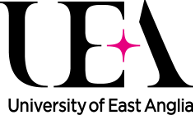 Planning and supporting contact after adoption
What are  goals/purpose/  needs?
Start here
What  else?
Support  suspension  of contact
Assess  strengths/risks
Review
How can this  contact support  this child?
Plan  support for  contact
Provisional  contact plan
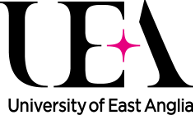 [Speaker Notes: The presentation has demonstrated some of the different purposes that contact can serve for young people. It is important to think for each child what you are hoping to achieve for them - for example is contact to build or maintain an important relationship? Is it for them to find out more about their birth family? Is it for them to understand that their birth family care about them? Is it to help support an open dialogue between children and their adoptive parents?

The views and needs of children will change over time hence the importance of reviewing contact arrangements to see if they are meeting the goals and purposes, or if something needs to be done differently. Or in some cases contact might have met a certain goal (to inform the young person more about their birth family) but they now want to pursue a new goal (to meet their birth relatives to see if they want to have a relationship with them). Children and young people's views about contact are not going to be static for 18 years and so this review is an important practice issue.]